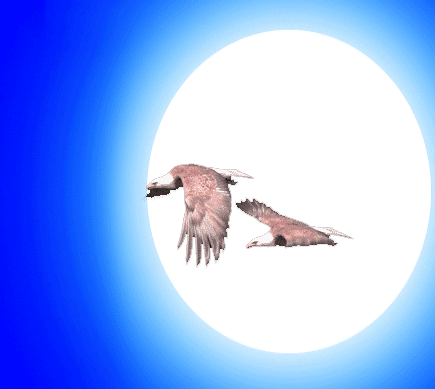 科普的心得与交流
邢志忠                                   高能所理论物理室
国科大近代物理系
博客
期刊
微媒 
著作
演讲
选题、侧重点、语言风格、画面风格
高能所化学楼  2016/12/27号
选题
最新热点（如重大突破、年度诺奖。具有新闻时效性）
 历史节点（如某某发现某某年纪念。加佐料的炒冷饭）
 专业普及（一般性的科研前沿普及。随时随地可以做）
对象与场合
侧重点
你要特别有感觉
知识解读（如希格斯机制、暗物质、引力波探测）
 人物介绍（如爱因斯坦、霍金、钱学森、那谁谁）
 奇闻逸事（如星座分析、打赌、师生恋、低情商）
也别太八卦，三俗还是要反的
语言风格
中文与英文
声音：音量、音质、音色、音调….
 肢体：像列宁同志那样，时而叉叉叉时而点点点….
 特点：相声路线、评书路线、诗人路线、秀文化….
穿着有讲究吗
画面风格
你要有个人特色
字体醒目：吸引眼球
 色彩鲜明：吸引眼球
 看图说话：吸引眼球
曹则贤名言：内涵都在表面上
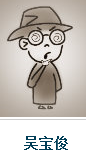 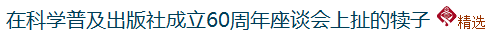 博客、期刊、微媒
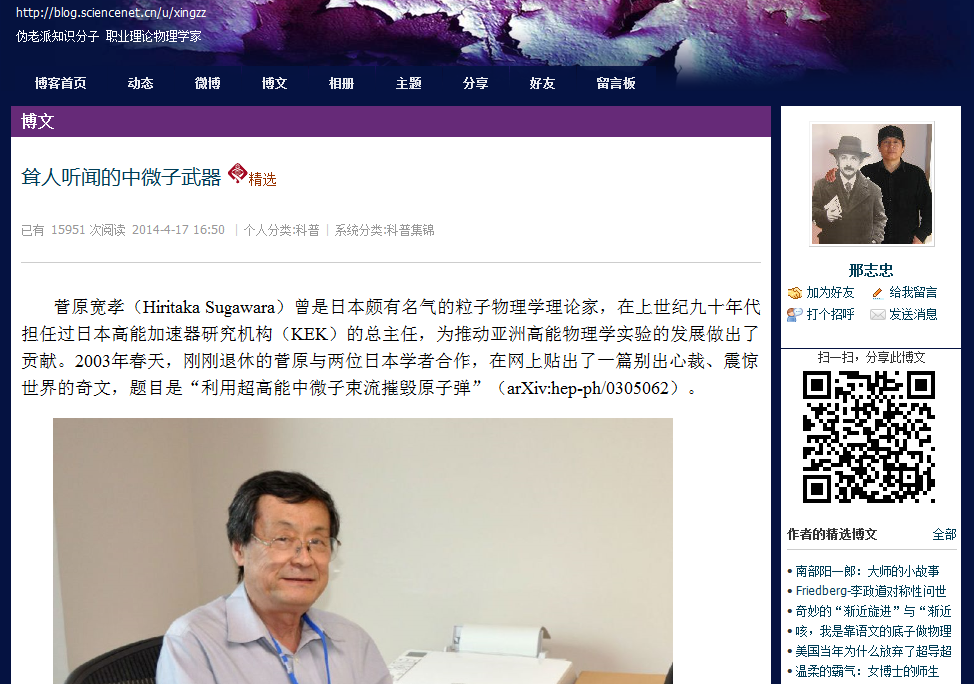 著作：原创、译著
爱因斯坦的玫瑰：

1913年7月，普朗克 (M. Planck) 与能斯特 (W. Nernst) 拜访身在苏黎世的爱因斯坦，开出一人计划的优厚条件,  请他去柏林工作……
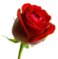 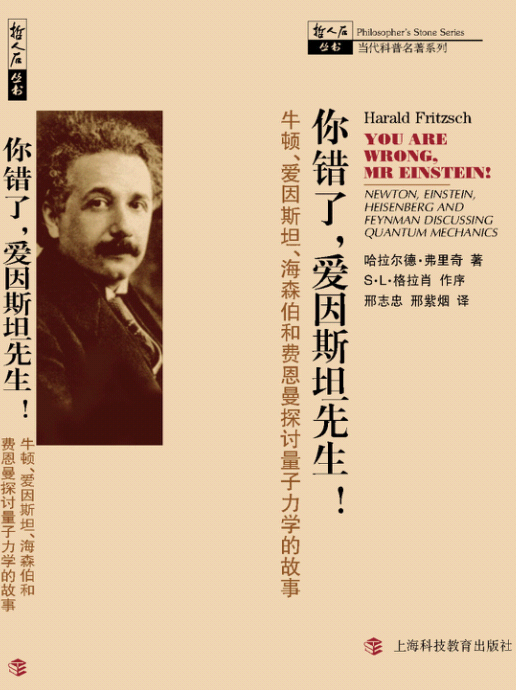 1914年3月全职到位；1915年发表GR。
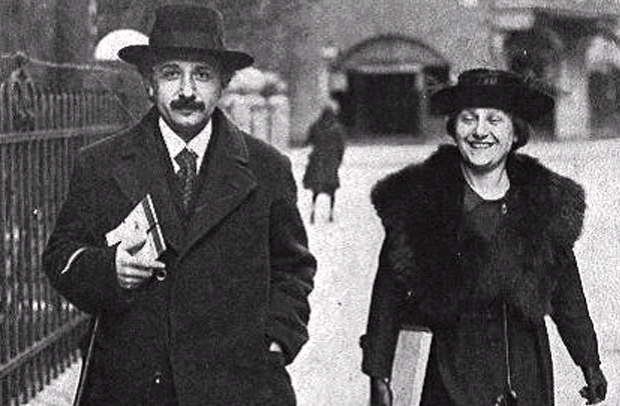 那时候三人都还没有获得诺奖
P: 1918;  N: 1920;  E: 1921

思考科技强国的人才引进模式
表弟
表姐
演讲（1）
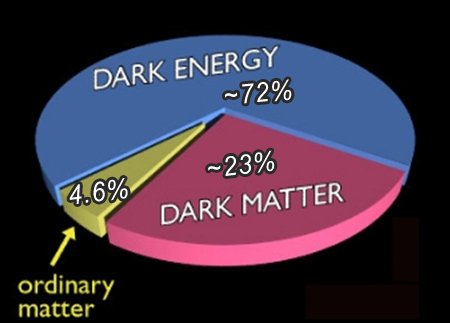 情商
Emotion Quotient
逆商
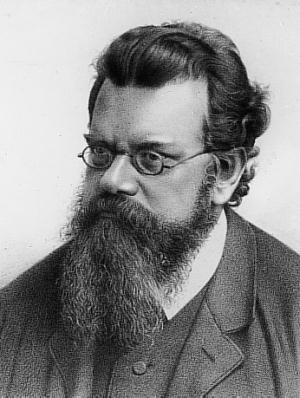 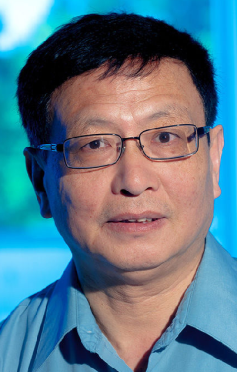 Boltzmann
张益唐
Intelligence Quotient
智商
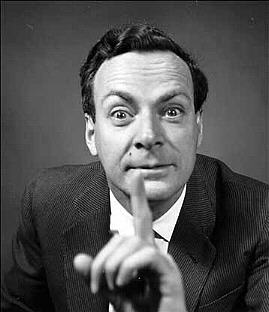 Adversity Quotient
Feynman
演讲（2）
泡利在1933年的索尔维峰会上，公开了他关于中微子的初步想法...
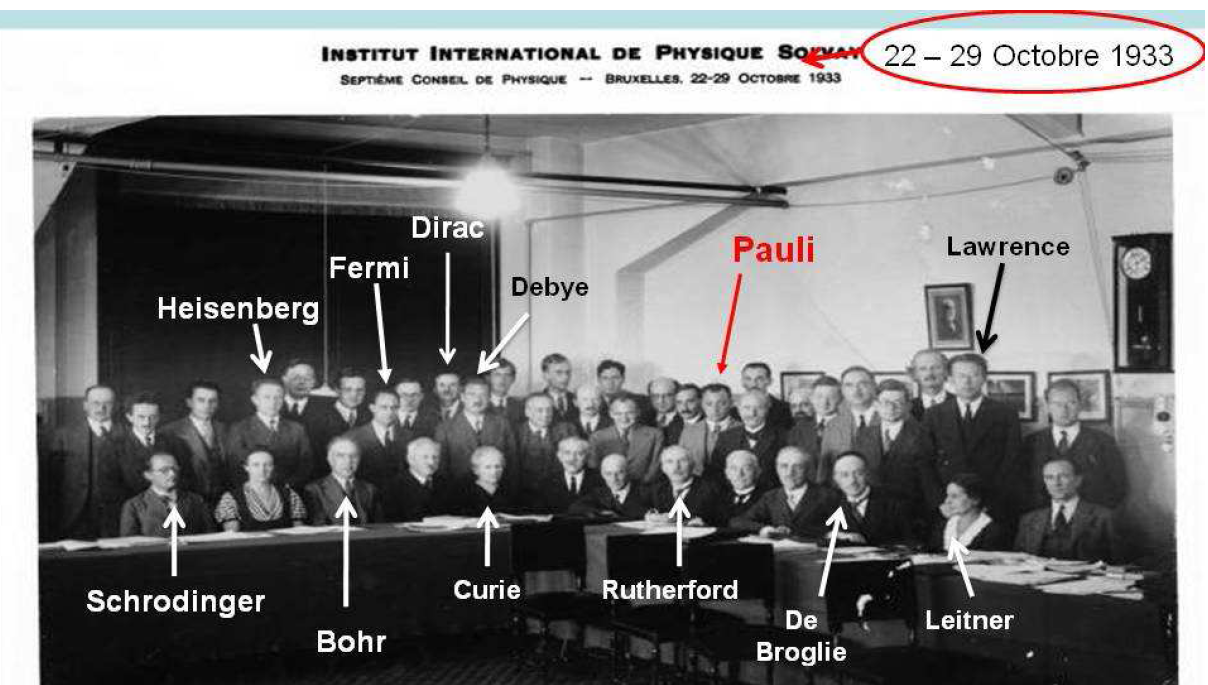 1911年，郎之万提出了Twin Paradox，让相对论扑朔迷离。
Paul Langevin
谢谢
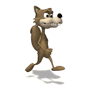